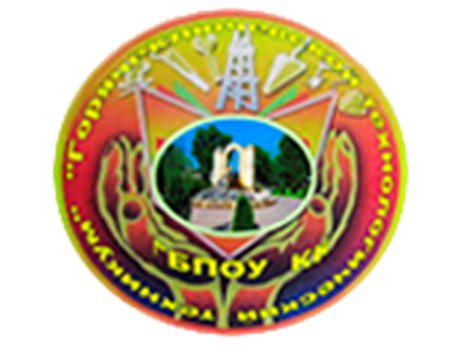 ГБПОУ КК ГТТ Педагогический совет №3
от 28.10.2019
Глушень А.В., методист
20 проектов
КЕЙС-метод
Метод конкретных ситуаций (англ. Case method, кейс-метод, метод кейсов, метод ситуационного анализа) — техника обучения, использующая описание реальных экономических, социальных и бизнес-ситуаций. Обучающиеся должны исследовать ситуацию, разобраться в сути проблем, предложить возможные решения и выбрать лучшее из них. Кейсы основываются на реальном фактическом материале или же приближены к реальной ситуации.
ПРОБЛЕМА
РЕШЕНИЕ (ЗНАНИЯ, ДЕЙСТВИЯ)
Ситуационная задача 

Комплексная практическая задача, моделирующая профессиональную деятельность
Ситуационные задачи
Покупатель купил в магазине 2 метра линолеума. На следующий день он обратился в магазин с просьбой заменить на линолеум другой расцветки. Действия продавца? Обоснование.


Покупатель возвращает в магазин открытую коробку шоколадных конфет «Ассорти» с чеком через 2 часа после покупки. На поверхности конфет белый налёт (сахарное поседение). Как вы поступите в данном случае?
задачи
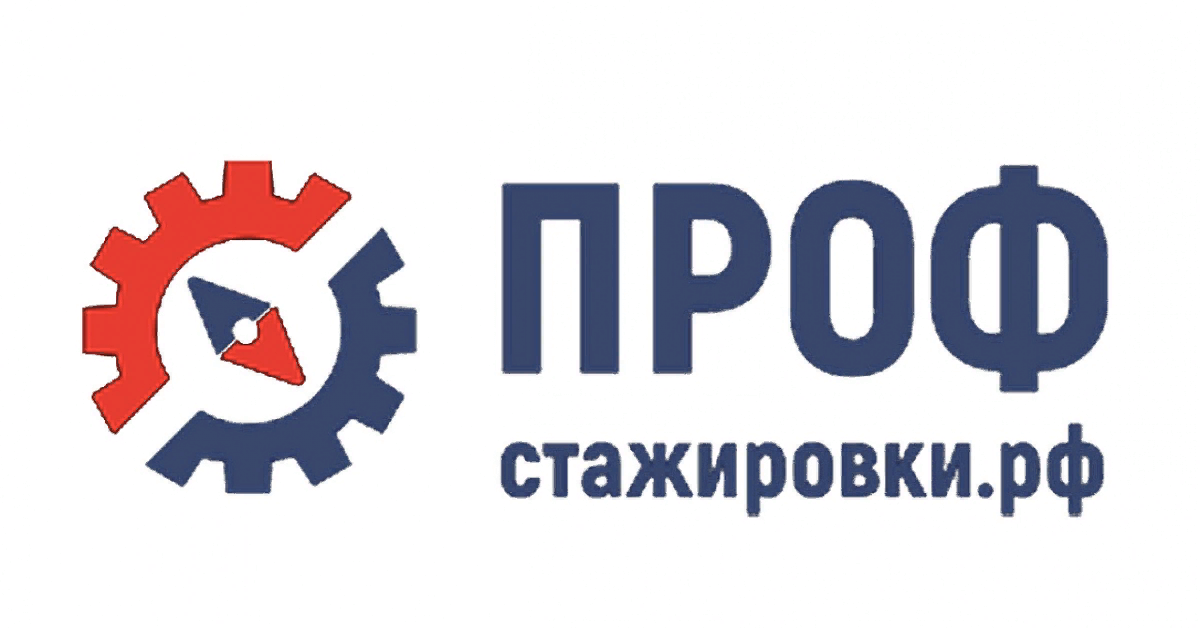 1) Проинформировать студентов о проекте 
2) Зарегистрировать для решения кейсов 40 человек по направлениям подготовки
- гостиничный сервис, банковское дело – 20 человек
- программирование, коммерция, нефтяники – 20 человек
https://профстажировки.рф/
РЕГИОНАЛЬНАЯ МОДЕЛЬ подготовки кадров по востребованным профессиям и специальностям
Структурные элементы:
Региональная площадка сетевого взаимодействия (Сочинский профессиональный техникум»
Региональный координационный центр WSR (Краснодарский гуманитарно-технологический техникум)
Сертифицированные центры компетенций WSR (5 шт)
28 ресурсных центров, 118 центров содействия трудоустройству выпускников
Социальные партнеры
РЕГИОНАЛЬНАЯ МОДЕЛЬ подготовки кадров по востребованным профессиям и специальностям
Направления работы:
- организация сетевого взаимодействия при подготовке кадров по востребованным профессиям в целях совершенствования методического, кадрового потенциала СПО
- актуализация содержания подготовки на основе применения новых ФГОС СПО
- обновление материально-технической базы
- организация проведения демонстрационного экзамена
Региональный проект МОЛОДЫЕ ПРОФЕССИОНАЛЫ (2018- 2024гг)
Цель проекта: 
Модернизация профессионального образования Краснодарского края посредством внедрения адаптивных, практико-ориентированных и гибких образовательных программ, создание в 53% профессиональных образовательных организаций условий для успешного прохождения аттестации в форме демонстрационного экзамена 25% обучающихся, в том числе в 50 мастерских, оснащенных современной материально-технической базой.
РП    МОЛОДЫЕ ПРОФЕССИОНАЛЫ
Внедрение программ профессионального обучения по наиболее востребованным и перспективным профессиям на уровне, соответствующем стандартам Ворлдскиллс, с учетом продолжительности программ не более 6 месяцев 	
Прохождение преподавателями (мастерами производственного обучения) повышения квалификации по программам, основанными на опыте Союза Ворлдскиллс Россия, сертификация преподавателей (мастеров производственного обучения) в качестве экспертов Ворлдскиллс
РП    МОЛОДЫЕ ПРОФЕССИОНАЛЫ
Внедрение в профессиональных образовательных организациях целевой модели вовлечения общественно-деловых объединений и участия представителей работодателей в принятии решений по вопросам управления развитием профессиональной образовательной организации, в том числе в обновлении образовательных программ 	
Реализация мероприятий по ежегодному проведению регионального чемпионата «Молодые профессионалы» (WorldSkills Russia) Краснодарского края и подготовке краевой сборной для участия в национальных и международных чемпионатах профессионального мастерства по стандартам международной организации «Ворлдкиллс»
РП    МОЛОДЫЕ ПРОФЕССИОНАЛЫ
Прохождение аттестации с использованием механизма демонстрационного экзамена обучающимися организаций, осуществляющих образовательную деятельность по образовательным программам среднего профессионального образования